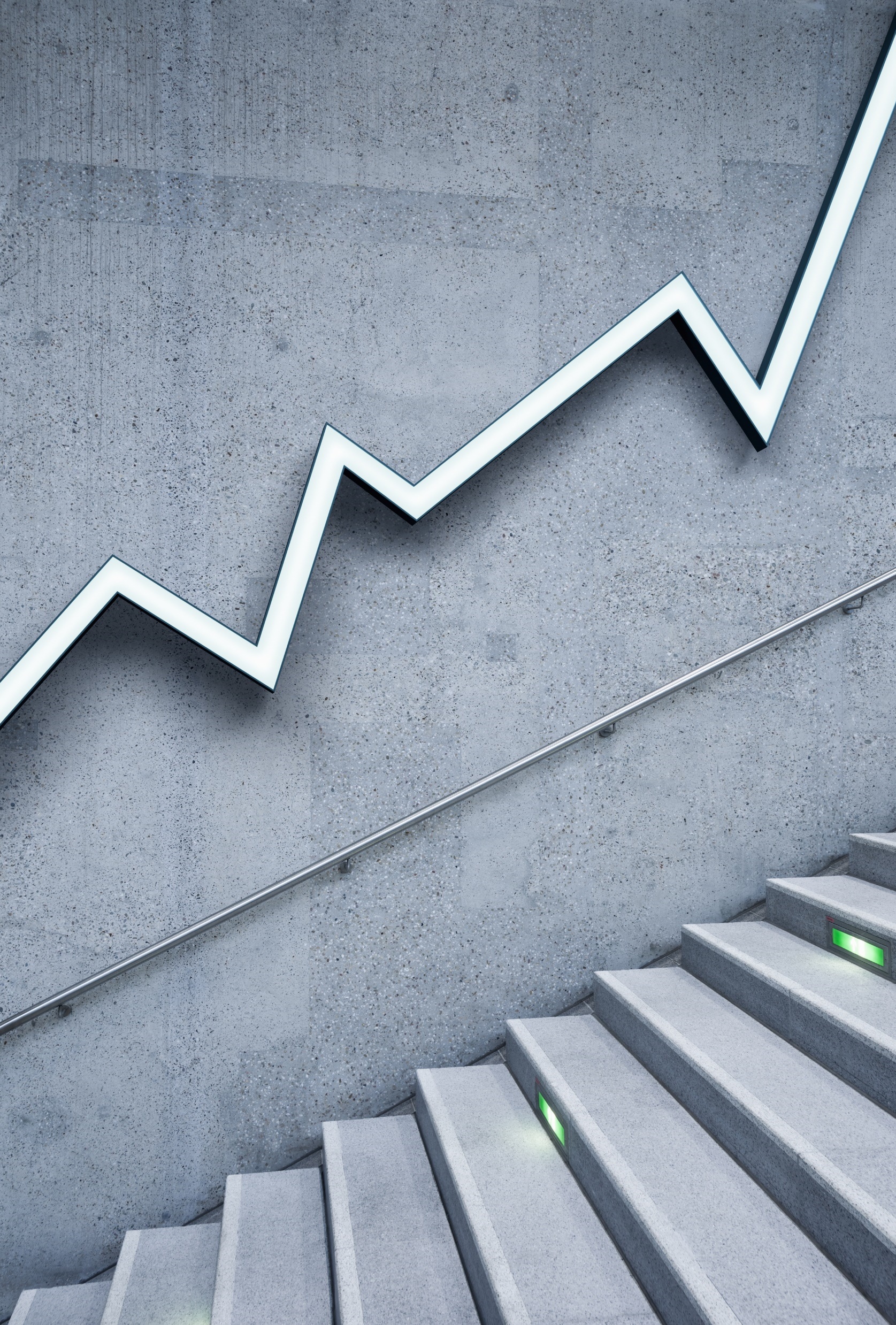 Dead Battery?
We live our life on batteries – cell phone, tablet, laptop, etc.
A dead battery needs powerWe can’t “survive” if we run out of power!Study 3 texts about our power source.
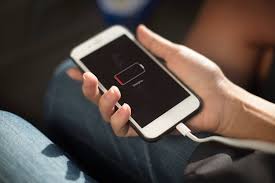 Isaiah 5:1-7   psalm 80:8-13   john 15:1-5
Isaiah 5:1-4
(1)  Now let me sing to my Well-beloved A song of my Beloved regarding His vineyard: My Well-beloved has a vineyard On a very fruitful hill.  (2)  He dug it up and cleared out its stones, And planted it with the choicest vine. He built a tower in its midst, And also made a winepress in it; So He expected it to bring forth good grapes, But it brought forth wild grapes.  (3)  "And now, O inhabitants of Jerusalem and men of Judah, Judge, please, between Me and My vineyard.  (4)  What more could have been done to My vineyard That I have not done in it? Why then, when I expected it to bring forth good grapes, Did it bring forth wild grapes?
Isaiah 5:5-7
(5)  And now, please let Me tell you what I will do to My vineyard: I will take away its hedge, and it shall be burned; And break down its wall, and it shall be trampled down.  (6)  I will lay it waste; It shall not be pruned or dug, But there shall come up briers and thorns. I will also command the clouds That they rain no rain on it.“  (7)  For the vineyard of the LORD of hosts is the house of Israel, And the men of Judah are His pleasant plant. He looked for justice, but behold, oppression; For righteousness, but behold, a cry for help.
Study Isaiah 5:1-7
Israel was a special nation
God cleared the land, planted a vineyard
Protected it – built tower, wall around 
Produced – wild grapes – WHY?
Study Isaiah 5:1-7
Did God fail? What else could God have done?
What will God do now?
Tear down the walls, pull up the vines
Let the thorns and weeds take over
Study Psalm 80:8-13
(8)  You have brought a vine out of Egypt; You have cast out the nations, and planted it.  (9)  You prepared room for it, And caused it to take deep root, And it filled the land.  (10)  The hills were covered with its shadow, And the mighty cedars with its boughs.  (11)  She sent out her boughs to the Sea, And her branches to the River.  (12)  Why have You broken down her hedges, So that all who pass by the way pluck her fruit?  (13)  The boar out of the woods uproots it, And the wild beast of the field devours it.
Study Psalm 80:8-13
God brought Israel out of Egypt
He cleared out a good land for them
Israel broke down the walls
Wild beasts will take over the land
Study John 15:1-5
BACKGROUND
Don’t let your heart be troubled – 14:1
I will prepare a place for you – 14:2-3
I am the way, truth, life – 14:6
I will do what you ask in my name – 14:14
Study John 15:1-5
BACKGROUND
I will send the Helper (Holy Spirit) – 14:16
I will not leave you orphans – 14:16
I will leave you with God’s peace – 14:18
Study John 15:1-5
(1)  "I am the true vine, and My Father is the vinedresser.  (2)  Every branch in Me that does not bear fruit He takes away; and every branch that bears fruit He prunes, that it may bear more fruit.  (3)  You are already clean because of the word which I have spoken to you.  (4)  Abide in Me, and I in you. As the branch cannot bear fruit of itself, unless it abides in the vine, neither can you, unless you abide in Me. (5)  "I am the vine, you are the branches. He who abides in Me, and I in him, bears much fruit; for without Me you can do nothing.
Study John 15:1-5
1. Jesus is the source of our power / life / production

2. Bear no fruit – cut off, throw away, burn

3. Bear fruit – care for, produce more fruit
Study John 15:1-5
“ABIDE IN ME” (Stay plugged in, connected)

JESUS IS THE SOURCE OF OUR POWER

Without the source of power – we are a dead battery
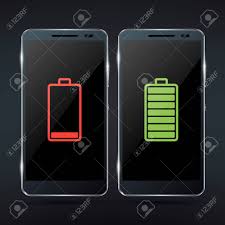 Are you connected to the power?
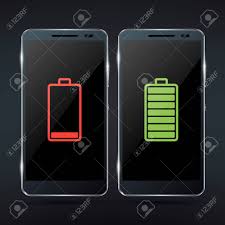 Which of these phones describe your spiritual life?

Is your life fully charged OR a dead battery?